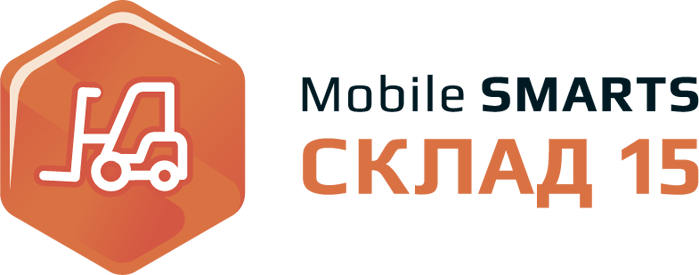 Краткое содержание
О продукте «Склад 15»
Текущий этап разработки
Градации лицензий
Какие конфигурации 1С будут в «Склад 15»
Mobile SMARTS: «Склад 15»
Описание продукта
О продукте «Склад 15»
Информация о продукте
Где может применяться
Функционал на момент выхода
Информация о продукте
Описание продукта
Mobile SMARTS: «Склад 15»
Специализированное программное обеспечение для мобильных устройств со встроенным сканером штрихкодов. 

Продукт из новой линейки наряду с Магазин 15 и Курьер, который должен позволить быстро автоматизировать, оптимизировать рабочие места и бизнес процессы по учету товара на Складах. Например, приемку товара по ячейкам или инвентаризацию ячеистого склада несколькими кладовщиками. Поддерживает учет алкоголя в рамках ЕГАИС!
Места применения
Обзор применений
Где применить «Склад 15»?
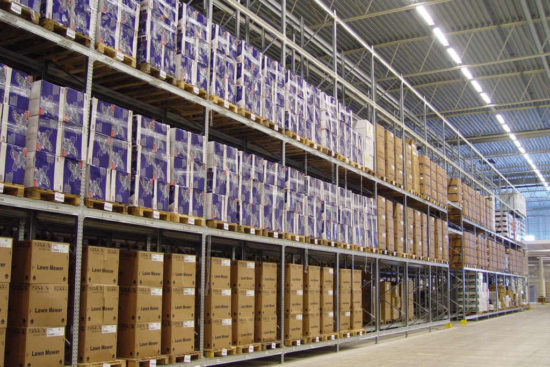 Склады различной сложности и товарным наполнением.
Функционал «Склада 15»
Обзор возможностей
Функционал «Склада 15»
Коллективная работа с документом
Работа с ячейкам
Работа в онлайне
Работа с алкоголем
Просмотр справочников, остатков и цен
Функционал «Склада 15»
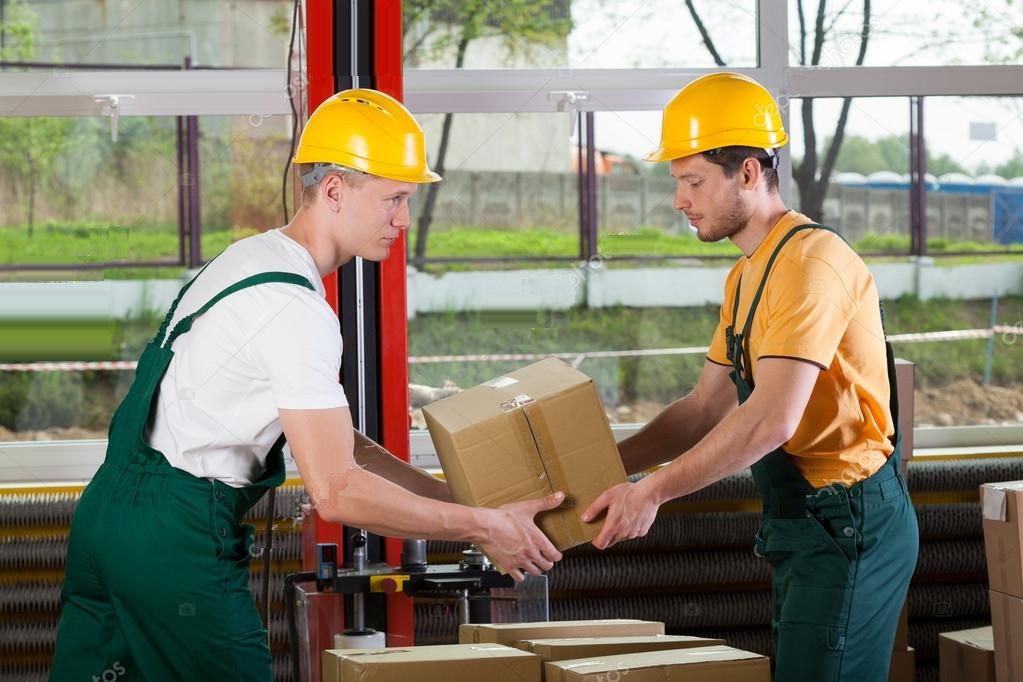 Коллективная работа
Функционал «Склада 15»
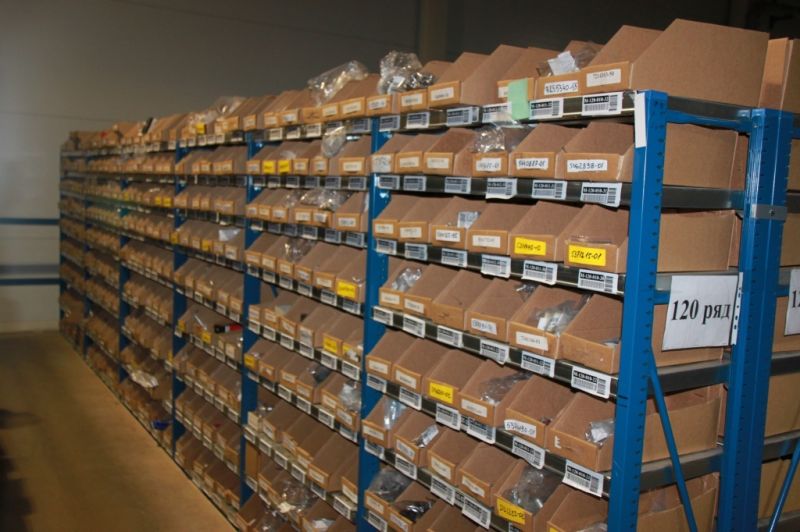 Работа с ячейками
Функционал «Склада 15»
Функционал «Склада 15» во многом будет взят из «Магазина 15», но складские потребности отличаются от Магазинных, и в «Складе 15» эти особенности складской работы учтены, такие как работа с ячейками и коллективная работа с документом.
Этапы разработки
Разработка продукта
Этапы разработки
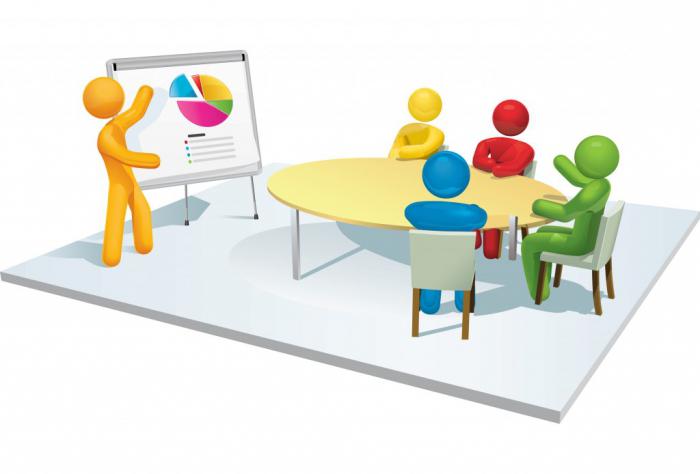 Планирование
Этапы разработки
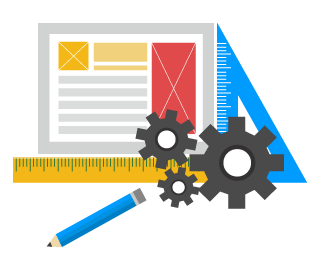 Планирование
Создание основного функционала
Этапы разработки
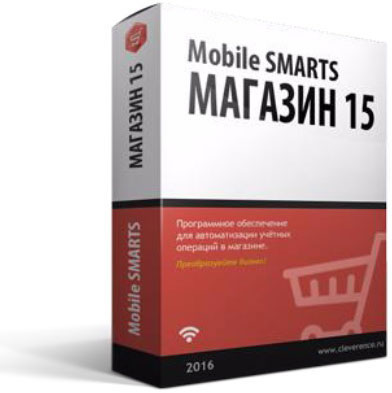 Планирование
Создание основного функционала «Склад 15»
Внедрение наработок из 
«Магазина 15»
Текущий этап разработки
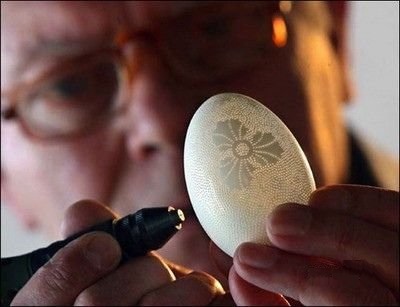 Планирование
Создание основного функционала «Склад 15»
Внедрение наработок из       «Магазина 15»
Доводка продукта до ритейла
Дальнейшие этапы разработки
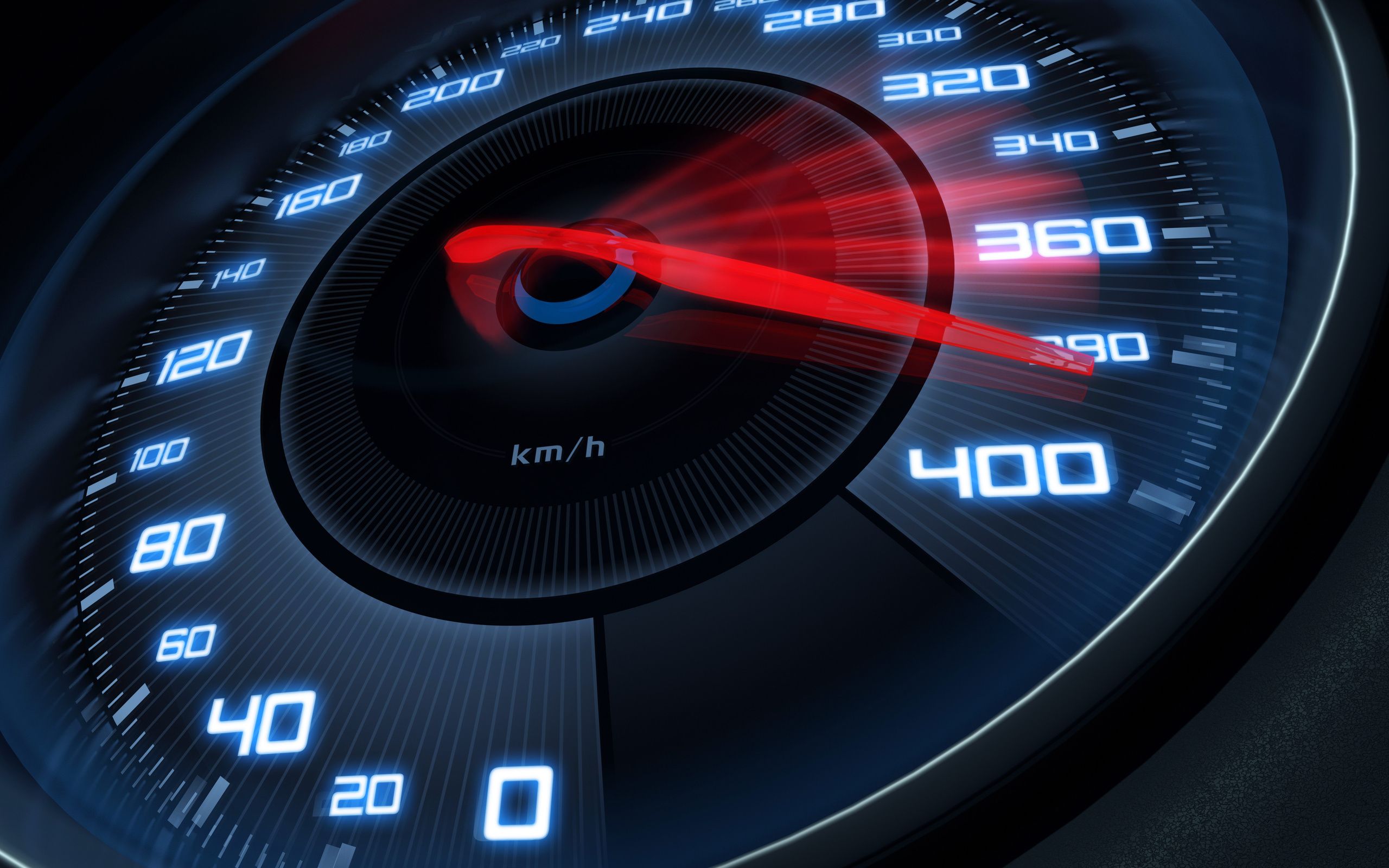 Планирование
Задание структуры
Реализация основы продукта
Доводка продукта до ритейла
Оптимизация
Этапы разработки
Этапы разработки «Склада 15» показывают, что разработка продукта подходит к своему завершению.
Но сроки выхода, пока не называются.
Градации лицензий
Обзор изменений
Градации лицензий
Минимум
Базовый
Расширенный
Полный
Градации лицензий
Градация лицензий будет идентична «Магазину 15».
Запутаться в названиях будет сложно.
Поддерживаемые конфигурации в «Склад 15»
Обзор изменений
Поддерживаемые конфигурации в «Склад 15»
Управление торговлей 11.2
Управление торговлей 11.3
Управление небольшой фирмой 1.6
Управление торговлей алкогольной продукцией 11.2
Итого
«Склад 15» – продукт предназначен для автоматизации складских операций на ТСД с  товаром на штрихкодах.
Будет возможность работы с ЕГАИС, ячейками.
«Склад 15» - передовой продукт компании Клеверенс, и получит должное развитие после своего выхода.
Осталось дождаться «Склад 15»
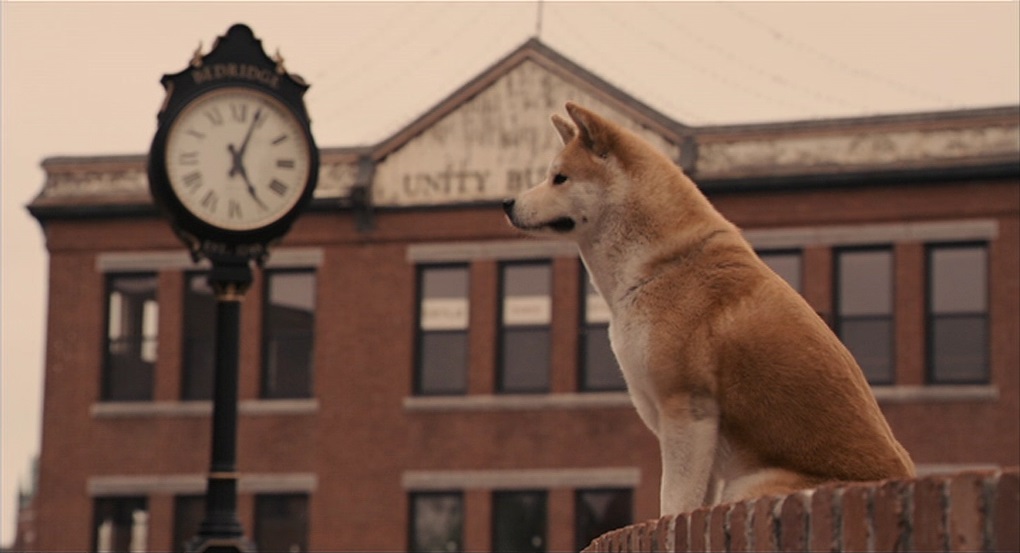